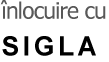 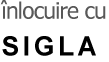 Cosmin Vlad
Vicepreședinte
Contoso Pharmaceuticals
Strada Cireșilor nr. 1234, Bacău, BC 98052
360.555.0150
cvlad@contoso.com
TEL |
E-MAIL |
TEL |
E-MAIL |
WEB |
www.contoso.com
WEB |
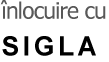 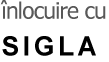 TEL |
E-MAIL |
TEL |
E-MAIL |
WEB |
WEB |
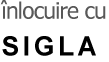 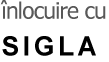 TEL |
E-MAIL |
TEL |
E-MAIL |
WEB |
WEB |
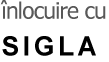 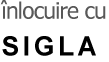 TEL |
E-MAIL |
TEL |
E-MAIL |
WEB |
WEB |
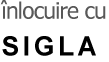 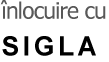 TEL |
E-MAIL |
TEL |
E-MAIL |
WEB |
WEB |
[Speaker Notes: Pentru a modifica prima carte de vizită eșantion, înlocuiți conținutul cu unul propriu. Pentru a modifica sigla, selectați imaginea „înlocuire cu SIGLA” și alegeți Modificare imagine pe fila Instrumente imagine, Format. Sau, dacă preferați să începeți de la zero, apăsați pe butonul Diapozitiv nou de pe fila Pornire pentru a insera o pagină nouă. Acum introduceți textul în substituenții necompletați și adăugați-vă sigla folosind Inserare imagine.]